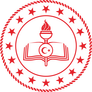 2019 LGS
TERCİH VE YERLEŞTİRME
içindekiler
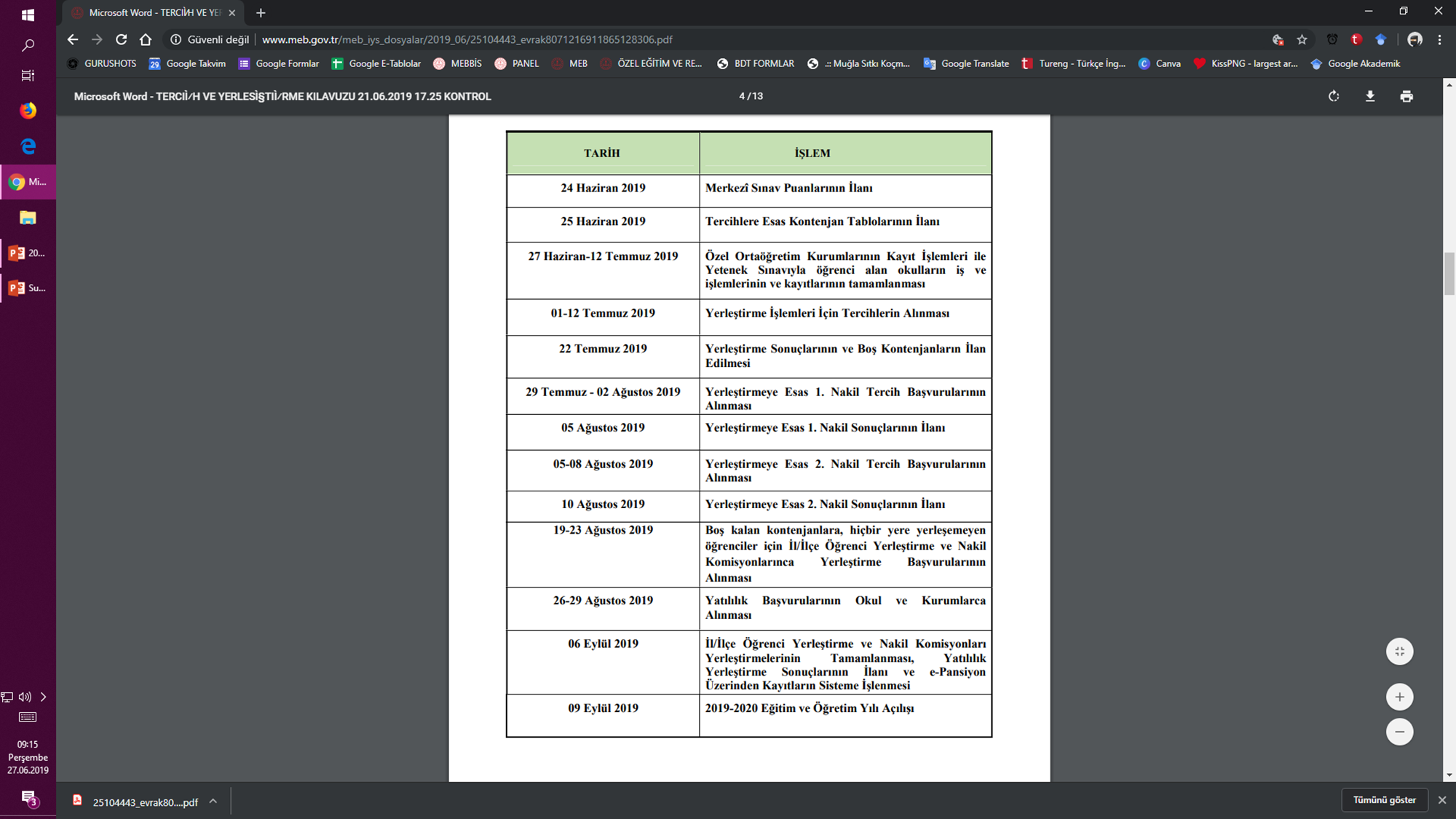 TERCİH VE YERLEŞTİRME TAKVİMİ
TERCİH TÜRLERİ
3 TERCİH ALANINDAN AYRI AYRI 5 (BEŞ), TOPLAM 15 (ON BEŞ) OKUL TERCİH EDİLEBİLİR.
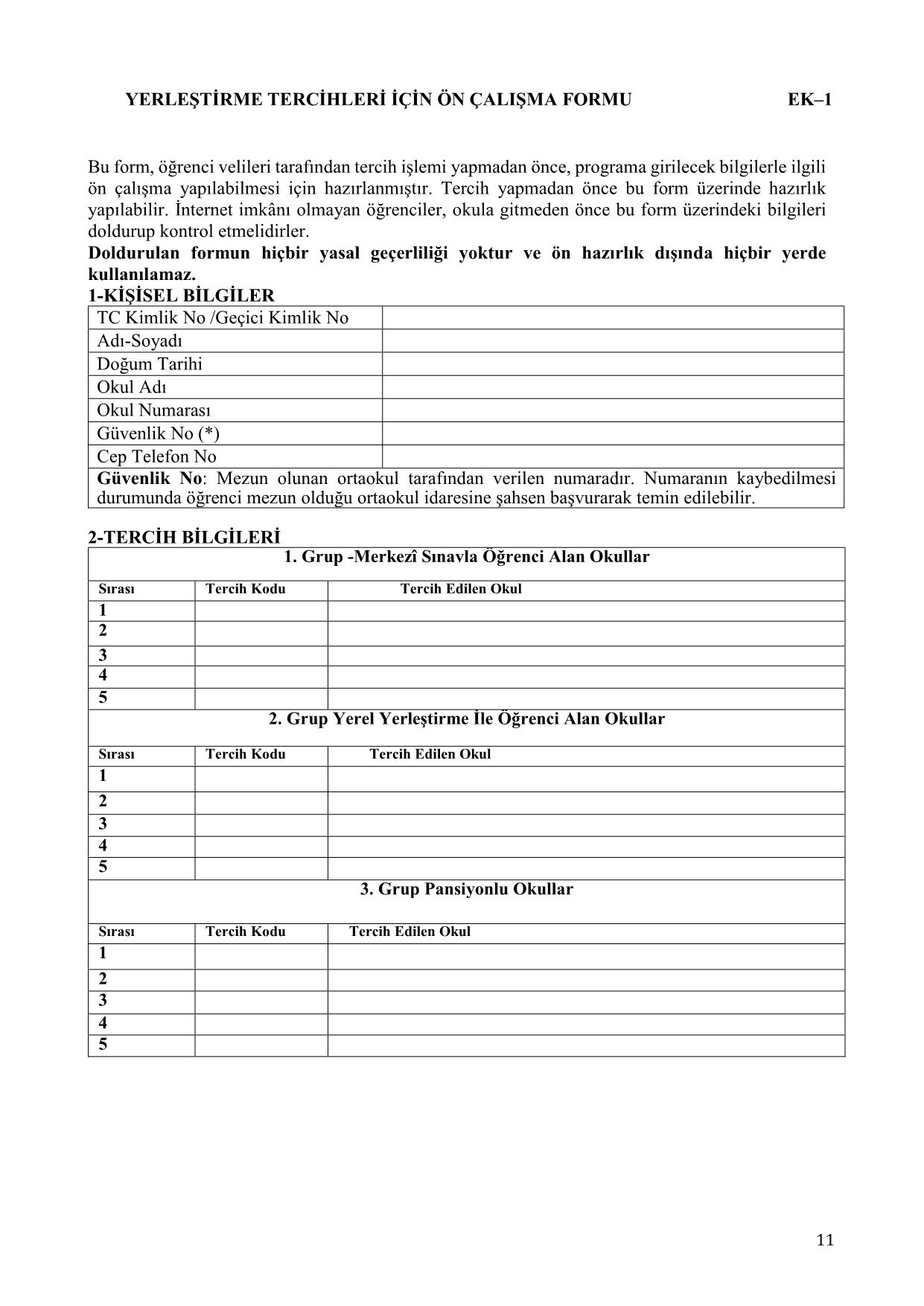 YERLEŞTİRME TERCİHLERİ İÇİN ÖN ÇALIŞMA FORMU
YEREL YERLEŞTİRME TERCİHLERİ
Sınava giren ve girmeyen öğrenciler tercih yapabilirler.
Nasıl yerleştirme yapılacak?
3 kriter bulunmaktadır.
a) İkamet adresi (Kayıt alanı)
b) Okul yıl sonu başarı puanı
c) Özürsüz devamsızlık sayısı
Yerel yerleştirme tercihi yapılmadan Merkezi yerleştirme tercihi yapılamayacaktır.
Bu kriterlerin eşit olması durumunda sırasıyla 8, 7, 6. sınıf yıl sonu başarı puanlarına göre yerleştirme yapılacaktır.
Aday eğer Yerel yerleştirme ile tercihine yerleştirilirse diğer tercih alanlarına (pansiyonlu) bakılmayacak.
KAYIT ALANLARI (YEREL YERLEŞTİRME TERCİHLERİ İÇİN)
MERKEZİ YERLEŞTİRME TERCİHLERİ
Sınava giren öğrenciler Merkezi Sınav Puanı ( MSP) ile tercih yapacaklar.
Nasıl yerleştirme yapılacak?
Merkezi Sınav Puanı yüksek olan aday diğer adayın önüne geçecek. Tercihler yapılırken MSP yerine yüzdelik dilimler dikkate alınmalıdır.
Merkezi Sınav Puanı Eşitse sırasıyla;
Okul başarısı; Sırasıyla OBP, 8, 7, 6. sınıf yılsonu başarı puanı yüksek olan aday yerleşecek.
Devamsızlık; Eşitlik halinde özürsüz devamsızlığı az olan aday yerleşecek.
Tercih Önceliği; Aynı okulu ilk tercihlere yazan aday yerleşecek.
Doğum tarihi; Yaşı küçük olan aday yerleşecek

Aday eğer MSP ile tercihine yerleştirilirse diğer tercih alanlarına bakılmayacak.(Yerel ve Pansiyonlu)
NAKİL DÖNEMİ TERCİHLERİ
2 adet nakil tercih dönemi olacak. (29 temmuz – 2 ağustos / 5 ağustos – 8 ağustos)
MERKEZİ YERLEŞTİRME
En fazla 3 okul tercih edilebilir.

Tercih yaparken Okul türü ve diğer şartlarda herhangi kısıtlama bulunmamaktadır
YEREL YERLEŞTİRME
En fazla 3 okul tercih edilebilir.

Eğer öğrenci ilk tercihte yerleşmişse; kayıt alanı ve okul türü kısıtlaması bulunmamaktadır
Yerleşememiş ise; ilk 2 tercihi kayıt alanından olmak kaydıyla, aynı okul türünden en fazla 2 okul tercih edebilir.
PANSİYONLU OKULLARA YERLEŞTİRME 
En fazla 3 okul tercih edilebilir.

Diğer şartlar yerel yerleştirme ile aynı
NOT : İLK TERCİHLERİ İSABETLİ VE İYİ TASARLANMIŞ BİR ŞEKİLDE YAPAN ADAYLAR DAHA AVANTAJLI OLABİLİR.
2019  Yerleştirme Tercih Rehberi
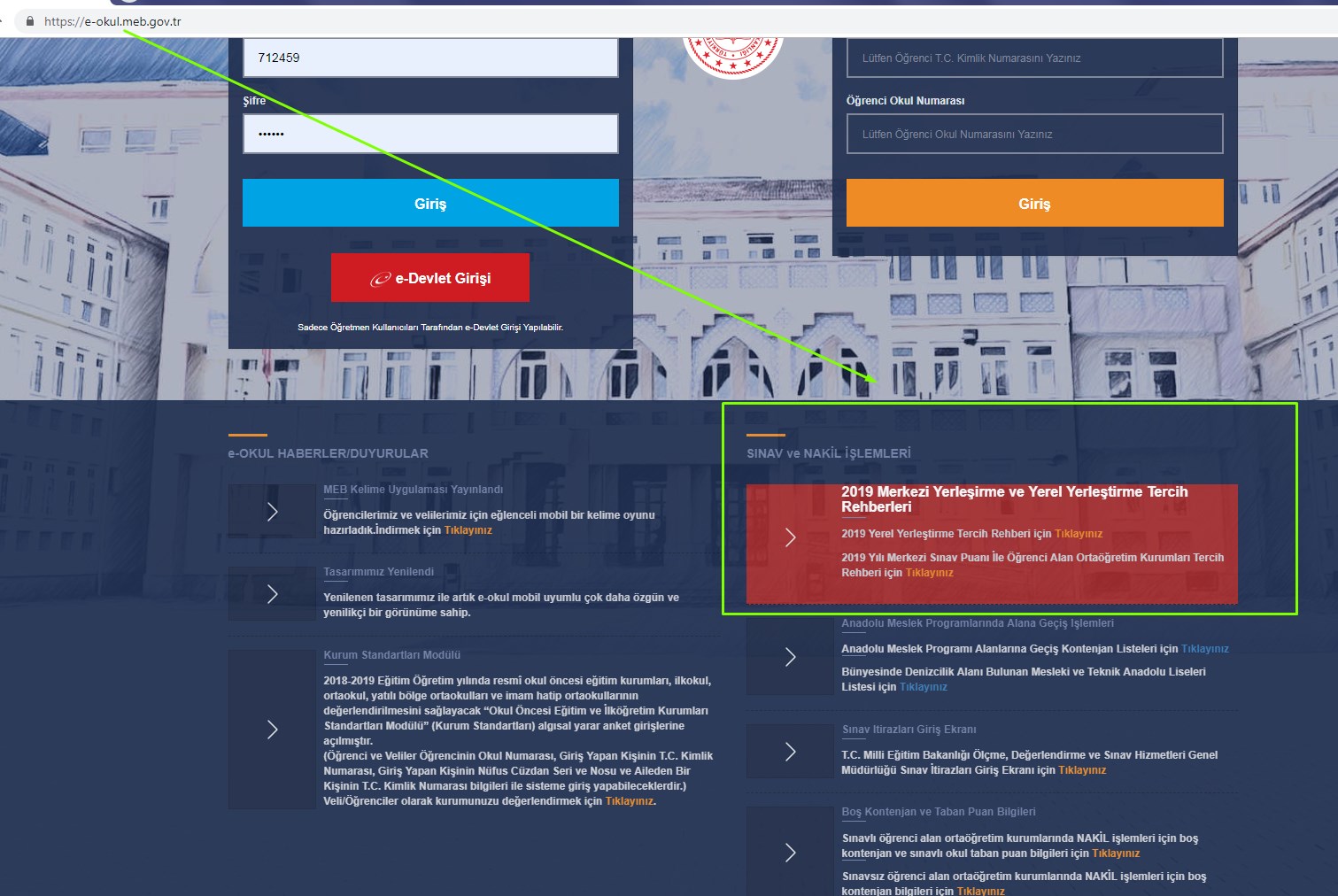 2019 Merkezi Yerleştirme Tercih Rehberi
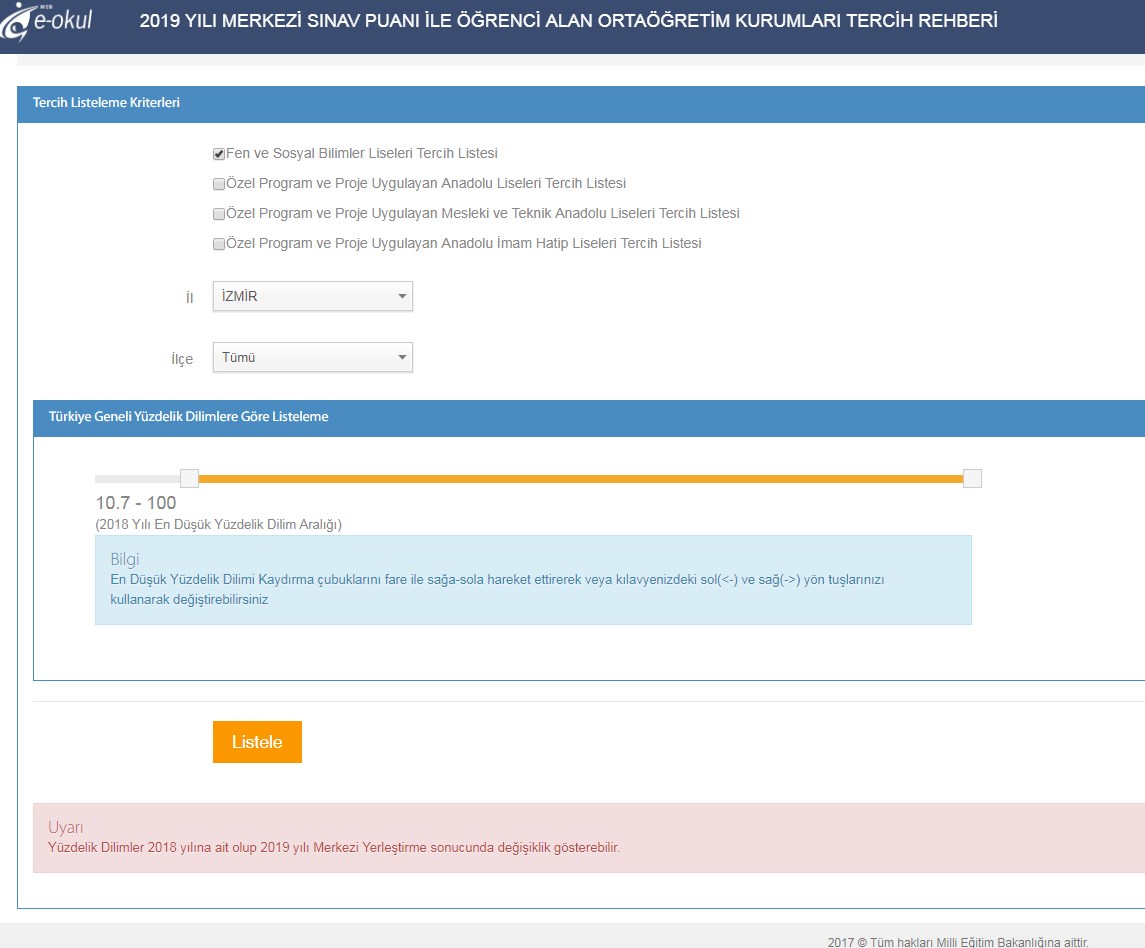 Taban dilim
Tavan dilim
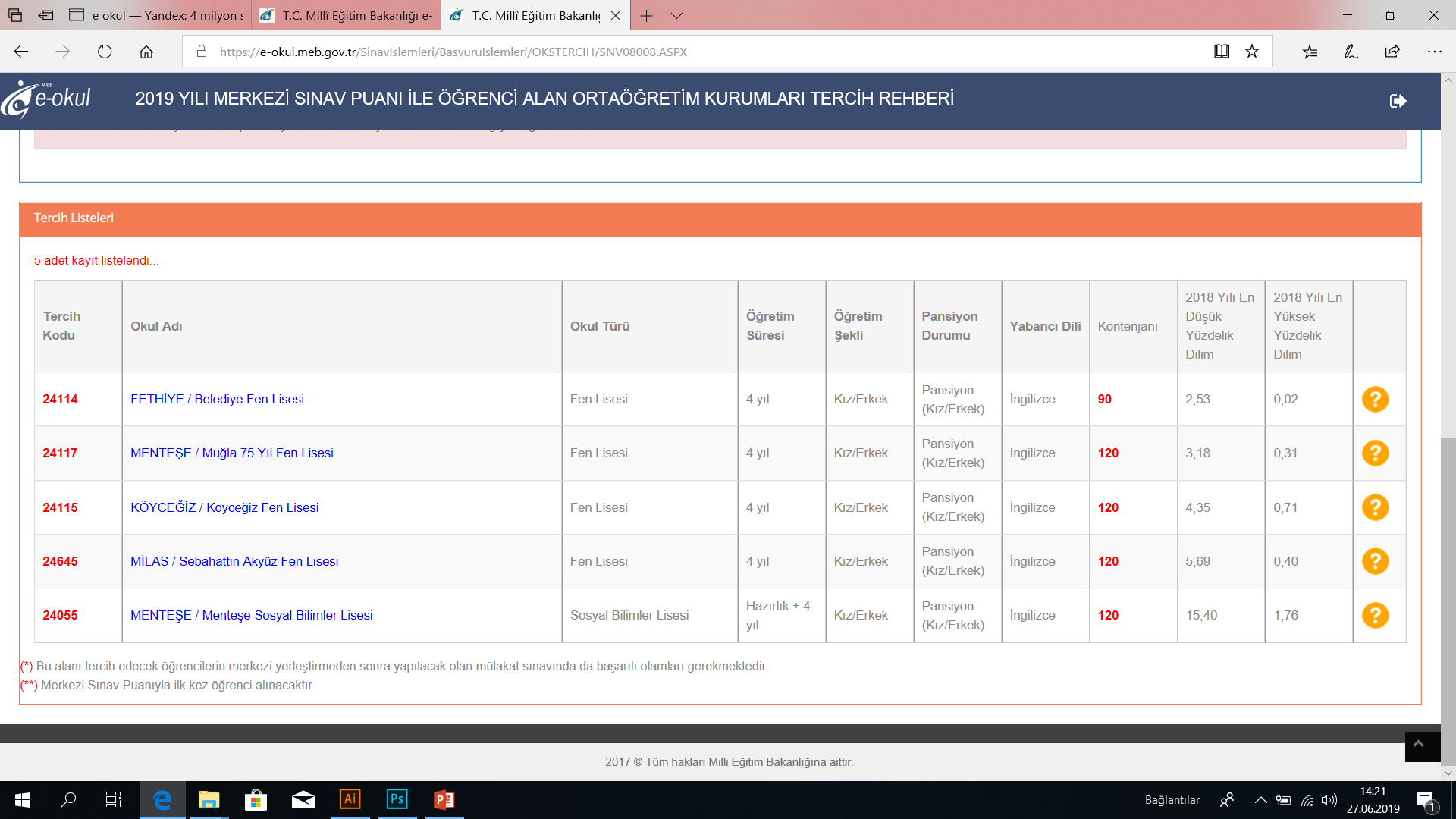 2019 Merkezi Yerleştirme Tercih Rehberi
2019 Yerel Yerleştirme Tercih Rehberi
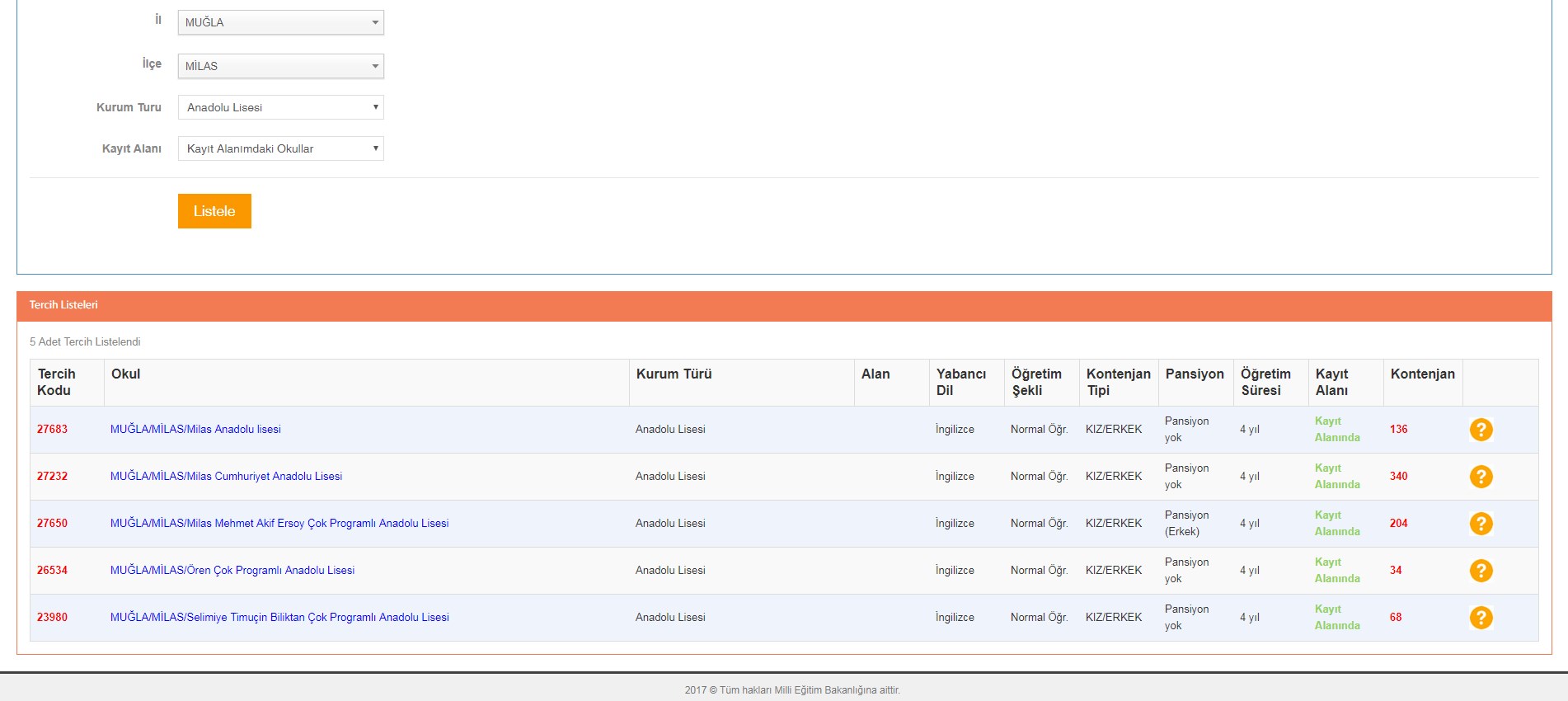